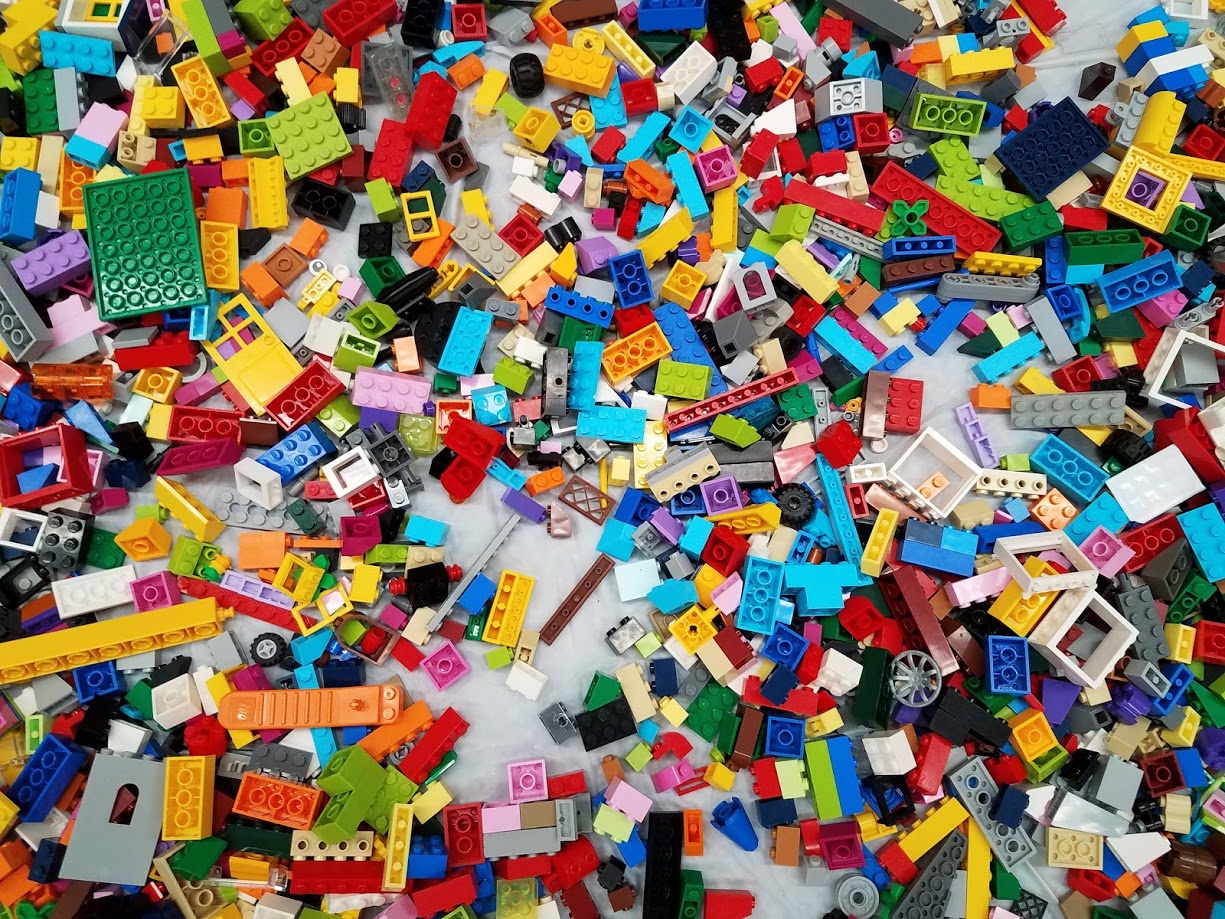 CERTIFICATE OF ACHIEVEMENT 

MASTER BUILDER

AWARDED TO

_____________________________________________

FOR

_____________________________________________


DATE: ______________	SIGNED: ____________